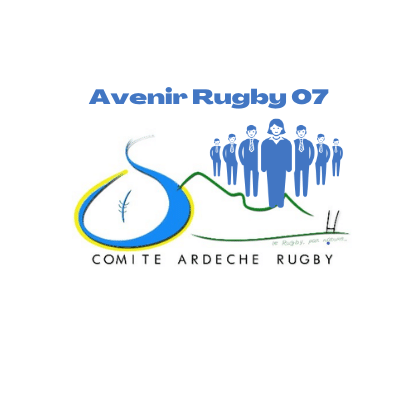 Genèse du Projet

En cette période de crise sanitaire, le Rugby , comme l’ensemble du monde associatif , souffre d’une véritable démobilisation des bénévoles de clubs . Tous les licenciés , hommes et femmes se voient privés de leurs activités et sont contraints de garder des liens à distance .
Bienheureusement, les plus jeunes ont pu retrouver le chemin des terrains , mais ils restent encore frustrés et privés de pratiques : apprentissage, perfectionnement, développement et compétition .
La reconquête des licenciés , priorité du Comité Départemental de l’ARDECHE inscrite bien avant la crise de la COVID dans son plan d’orientation , prendra tout son sens à l’heure de la reprise  .  Joueuses et joueurs, dirigeantes et dirigeants, éducatrices et éducateurs, arbitres … devront être au rendez-vous dans la perspective de remettre en route les rouages restés en sommeil et de réactiver les ressources associatives de chacun .
Ce sera le temps de la mise en place de la structuration ou de la restructuration , les clubs auront tous été impactés par deux saisons blanches et atypiques et devront panser leurs plaies .
Aux côtés des salariés et cadres techniques Conseillers Techniques de Ligue , de Clubs , Départemental et l’ensemble des Dirigeantes et Dirigeants du Comité Départemental de Rugby de l’ARDECHE auront pour mission la relance et l’accompagnement des clubs .
L’avenir de notre Rugby commence dès maintenant . Déjà , nous avons entrepris avec nos amis du Comité Départemental de la Drôme , le CTL et les CTC de nos bassins un travail de réflexion sur  l‘aide aux dirigeants dans l’accomplissement de leurs tâches, 

Un groupe composé de Jeunes Licenciés et Licenciées issus des clubs de l’ARDECHE et désignés par les Présidents de clubs, piloté par les Elus Départementaux, sera réuni tous les deux mois , afin de proposer des idées novatrices , des actions nouvelles , au niveau Départemental , des Bassins et des Clubs .
 Ils seront accompagnés dans la réalisation d’une action qu’ils souhaitent mettre en place pour faire découvrir le Rugby , proposer une animation , un événement , … 
Ces actions pourront être menées  dans la perspective de la Coupe du Monde 2023.
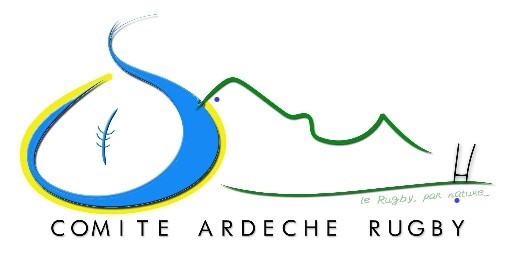 Objectifs
Partager la vision du club de demain : constats,  besoins, fonctionnement , ressources …
- Etre force de proposition :  initiatives, projets , idées nouvelles…
- Mener un projet novateur dans un club, un bassin, sur le département  …de sa conception à sa réalisation
- Communiquer avec les acteurs du Rugby, développer les moyens et les outils de communication…
- Initier la génération de jeunes licenciés /es à la gestion sportive et associative
- Participer  aux réunions et séminaires organisés par le Comité Départemental ( Comité Directeur, formation de dirigeants …) - ( Nommer des représentants à tour de rôle)
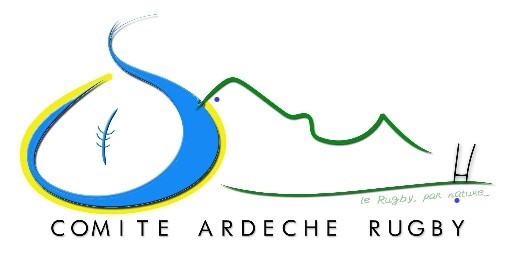 Constitution du Groupe « Avenir Rugby 07 »
21 membres du    
 Groupe
mixte
1 licencié ou 
 1 licenciée entre 18 et 
     25 ans
 (joueurs/ses,dirigeant/es,
 éducateurs/trices...
Clubs
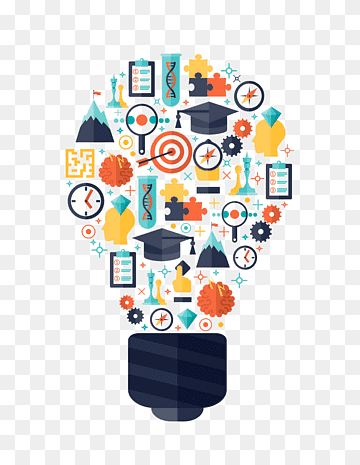 Accompagnement par 
les Elus du Comité
Lydie Bonnet 
 / Patrick Carré/
Gaby Fabregoule
Selon les Projets ,
Elus Référents
Ecoles de Rugby, 
Jeunes, Féminines, 
Cohésion Sociale ,arbitres...
Les rencontres du Groupe Avenir  07
Réunion Bimestrielle :
         Tous les 2 mois         
soir ou samedi matin
Quand ?
Représentativité au Comité Directeur
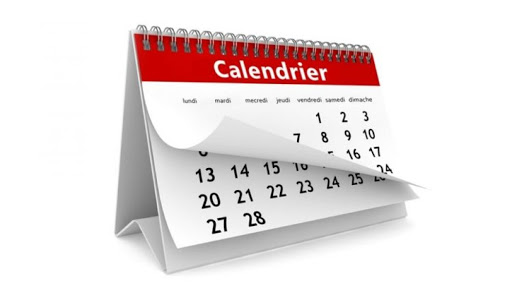 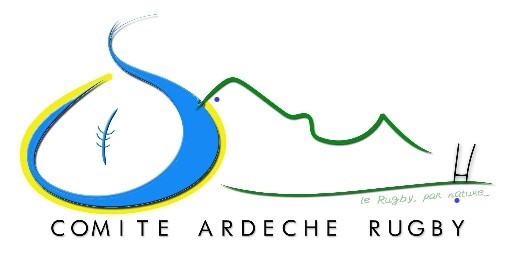 Guilherand/Granges Siège du Comité
Où ?
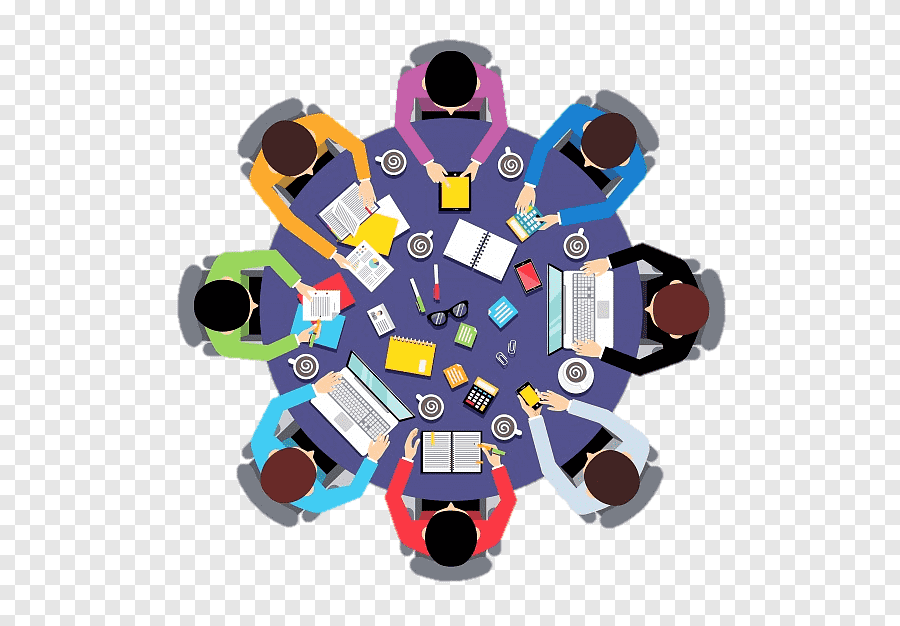 Un club de l’Ardèche
En visioconférence
Chaque club désigne un ou une licenciée dans l’une des catégories :
                          Dirigeant ( e)
                             Educateur (trice)
                                Joueur (se)
                                  Arbitre

      À fabregoulegaby@gmail.com  pour le 25 avril
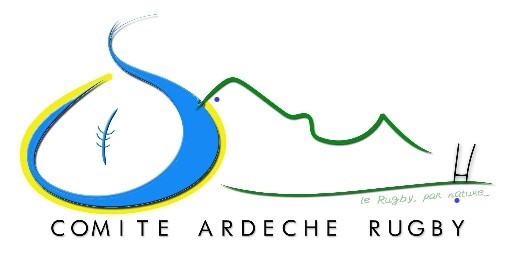